Lesson 16
Monetary policy
A general framework
What do central banks do?
They issue banknotes
They set the price of liquidity 
They extend liquidity to banks via open-market operations
–outright purchases of securities (Fed) or repurchase agreements (‘repos’) (ECB)
–in so doing, they (normally) set the price of liquidity
–and they control the quantity of base money
They impose compulsory reserves on commercial banks
On a temporary basis, they act as lenders of last resort to banks
They can, but according to present theory they should not finance governments
Standardized central bank balance sheet
Money creation
Monetary instruments are sorted by liquidity into aggregates ‘M0’ to ‘M3’ 
Only M0 is controlled by the central bank
Liquidity creation is endogenous; 
It is prone to cycles and depends very much on confidence
Monetary policy objectives
Depending on their mandates, central banks may pursue one or several of these objectives: 
•Price stability 
•Full employment 
•Financial stability 
•Exchange-rate stability
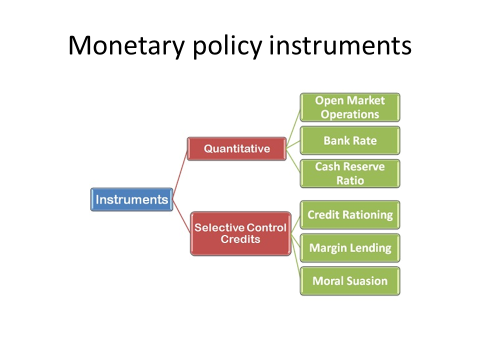 Quantitative measures
These are the traditional measures of monetary control: 

Open Market Operations
Reserve Ratio
Policy Rates
The interest rate corridor
An  interest  rate  corridor  (IRC)  is  a  system  for guiding short-term market interest rates towards the central bank (CB) target/policy rate. It consists of a rate at which the CB lends to  banks (typically  an  overnight lending  rate) and  a  rate  at  which  it  takes  deposits  from them (deposit   rate). 
In a standard corridor,  the   lending   rate   will be   above the  CB target/policy  rate  (thereby  forming  an upper  bound for  short-term  market  rates), and  the deposit rate will be below the CB rate, thereby forming the lower bound
The IRC system is intended to help ensure that money market interest rates move within a reasonably  close  range  around  the CB’s policy  rate.  The close relationship  between  the policy  rate  and  market  interest  rates  provides  the  fundamental  basis  for  monetary  policy transmission. 
Through the  IRC  system,  the CB is  able  to  generate a  more  effective  policy signal as market rates closely track the policy target rate.
While  there  is  no  consensus  on  the  width  of  the  corridor,  international  central banking practice  suggests the  use  of a  narrow  and  symmetrical  corridor. 
The  choice  of corridor width is determined largely by the importance assigned by the central bank to the amount of interest  rate  volatility, the central bank’s preferences on the extent of counterparties’ reliance on CB liquidity facilities, and degree of interbank market activity
ECB rates (2007-2018)
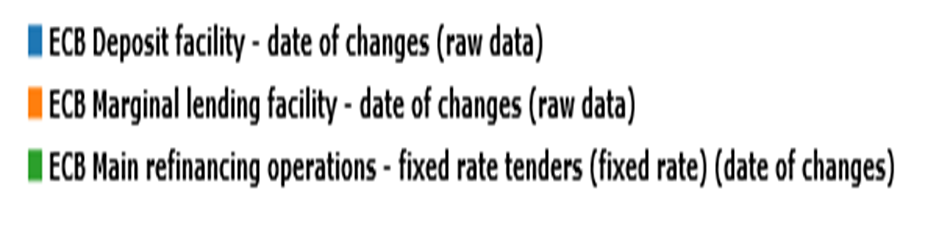 Selective Credit Controls
Since the objectives of credit control are not served by the quantitative methods, the economists rely on selective control methods to fulfill the purpose. The credit objectives may include rationing the credit, directing the flow of credit from least important sectors to the most important sectors, controlling a speculating tendency based on the availability of bank credit. Thus, these objectives are very well served by the selective control methods. It includes the following monetary measures:
Credit Rationing
Change in Lending Margins
Moral Suasion